Unit 5: DNA-RNA-Proteins
Biomolecules: Nucleic Acids and Proteins
What is DNA?
A complex biomolecule (nucleic acid) that stores all of the cellular information in form of a code to make proteins (Genetic code) 
Has complete instructions for making all proteins for ALL organisms
Located in the nucleus and 
           self-replicates 
DNA= Deoxyribonucleic Acid
Genetic material for life and is 
universal to all life
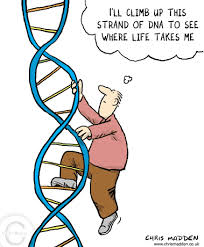 History of DNA Structure
Scientists Watson & Crick developed a model of DNA structure
proposed that sugar-phosphate backbone on the outside and bases on the inside
DNA strands are complementary: they fit together and are opposite of each other.
DNA is a double helix
Two strands of DNA wind around each other like a twisted ladder.
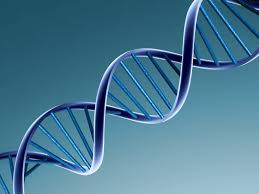 Structure of DNA
Small subunits that make up DNA are called nucleotides
Each nucleotide has three parts:
A phosphate group
A simple sugar (carbohydrate) called deoxyribose
A nitrogen-containing base (nitrogenous base = A, T, C & G)
Phosphate group and deoxyribose make up backbone
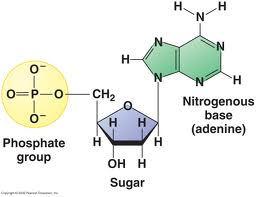 Nitrogen-Containing  Bases
Two types of nitrogenous bases
Purines = A & G (double ring structure)
Pyrimidines = T & C (single ring structure)
4 different nucleotides, only differ in nitrogenous bases.
A= adenine
G= guanine
C=cytosine
T=thymine
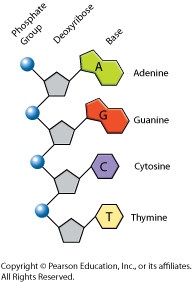 Base Pairing Rules
DNA molecule is Anti-parallel due to the Complementary bases bonding in the middle 
Adenine (A) binds to Thymine (T) 
Contains two hydrogen bonds between the bases
Cytosine (C) binds to Guanine (G)
Contains three hydrogen bonds between the bases
Explains Chargoff’s theory:
# of A = # of T 
# of C = # of G
Example: 20 % of DNA is A
% of T = ?
% of G = ?
% of C = ?
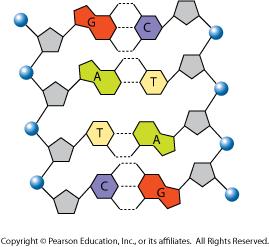 DNA Characteristics
DNA is a double helix structure
DNA model is called Anti-parallel 
Each strand runs in opposite direction - five prime to three prime (5’ to 3’)
DNA has complementary base pairing 
Contains Covalent bonds and Hydrogen bonds 
Contains Nucleotides
Nitrogenous bases = C, G, T & A 
Purines & Pyrimidines
Phosphate group
Deoxyribose sugar
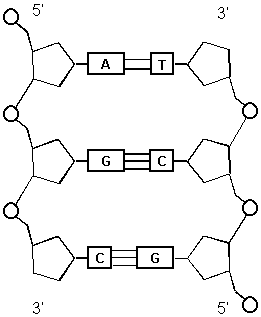 DNA replication
DNA self-replicates by Semi-Conservative 
Produces two copies of DNA that each contains one strand of the original strands and one new strand 
Process where DNA is copied during the cell cycle (Interphase) 
occurs during S phase of Interphase of the cell cycle
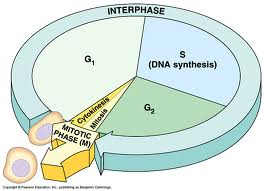 DNA in Eukaryotes & Prokaryotes
Eukaryotes
Eukaryotic DNA is in the form of chromosomes
Replication occurs in the nucleus 
Eukaryotes can begin self-replicating at any origin on the chromosome
Self-replicates in a five to three prime direction 
Prokaryotes 
Prokaryotic DNA is in the form of a ring   
Replication occurs in the cytoplasm because the DNA is floating free in the cell 
has to begin self-replicating at the Origin of Replication. 
Self-replicates in a five to three prime direction
The DNA Replication Process
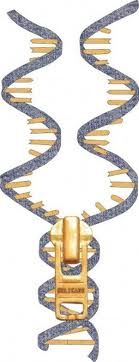 Replication begin at the origin. (different places for eukaryotes & prokaryotes)
 Unzipping of the DNA molecule occurs by the action of the enzyme Helicase (this enzyme breaks the Hydrogen bonds between nitrogenous bases)
Helicase creates a replication fork and provides the two original strands as templates to create two new strands by means of semi-conservative replication.
The DNA Replication Process
3. The enzyme Primase adds a Primer at the replication fork to begin the replication process (A primer is made of RNA nucleotides that will attach to the DNA strand)
4. DNA polymerase III is an enzyme that joins individual nucleotides to the growing DNA strand to produce a new strand of DNA that is complementary to the original DNA strand.
New bases are added in a 5’ to 3’ and according to base pairing rules: 
A with T
G with C
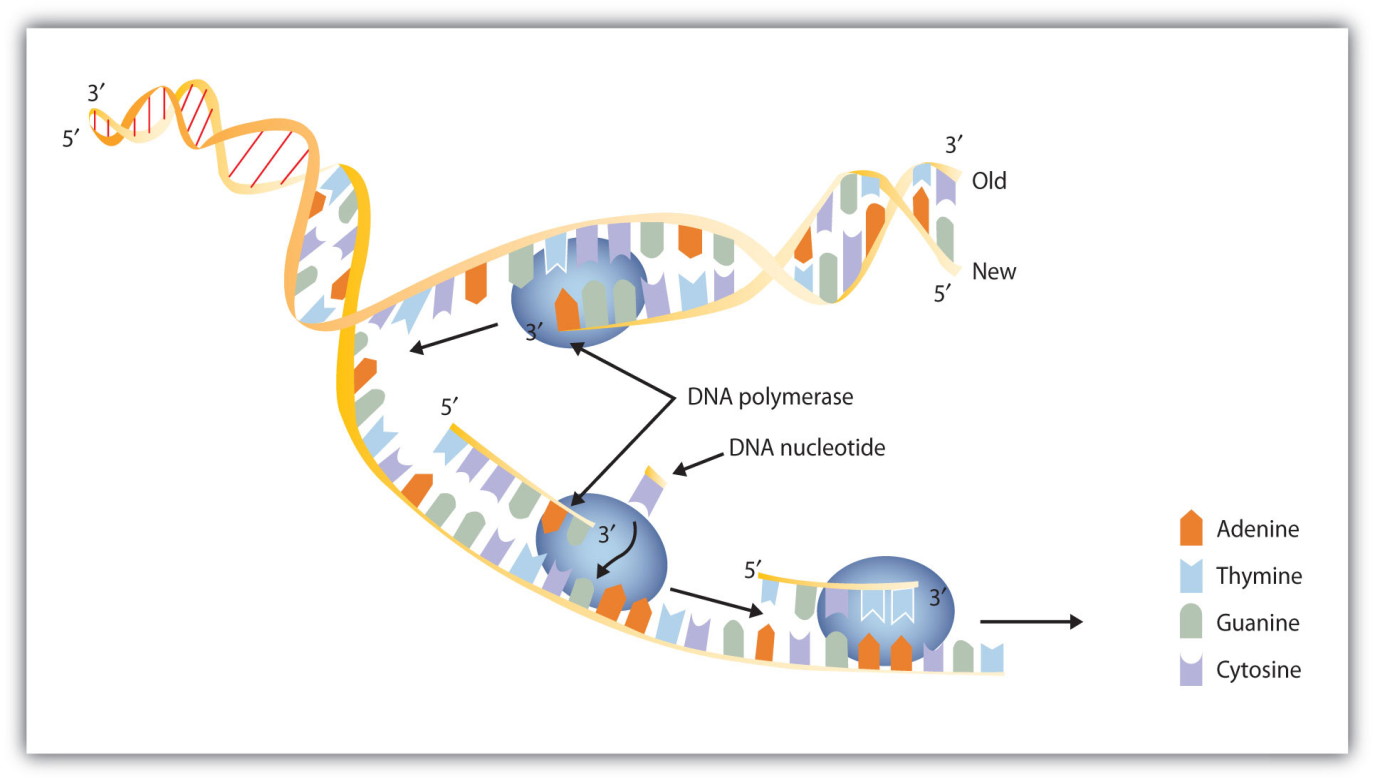 The DNA Replication Process
5. DNA polymerase I removes the primer and replaces it with DNA nucleotides to complete the self-replicating process. 
The primer is made of RNA nucleotides so those can’t be left in the DNA molecule 
Two identical DNA molecules result. This is Semi-Conservative Replication (Produces two copies of DNA that each contains one strand of the original strands and one new strand)
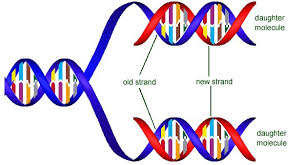 The DNA Replication Process
DNA is composed of two anti-parallel strands which are self-replicating at the same time in a  5’ to 3’ direction  
Leading strand – being produced continuously and being replicated towards the replication fork
Lagging strand – being produced discontinuously and being replicated away from the fork
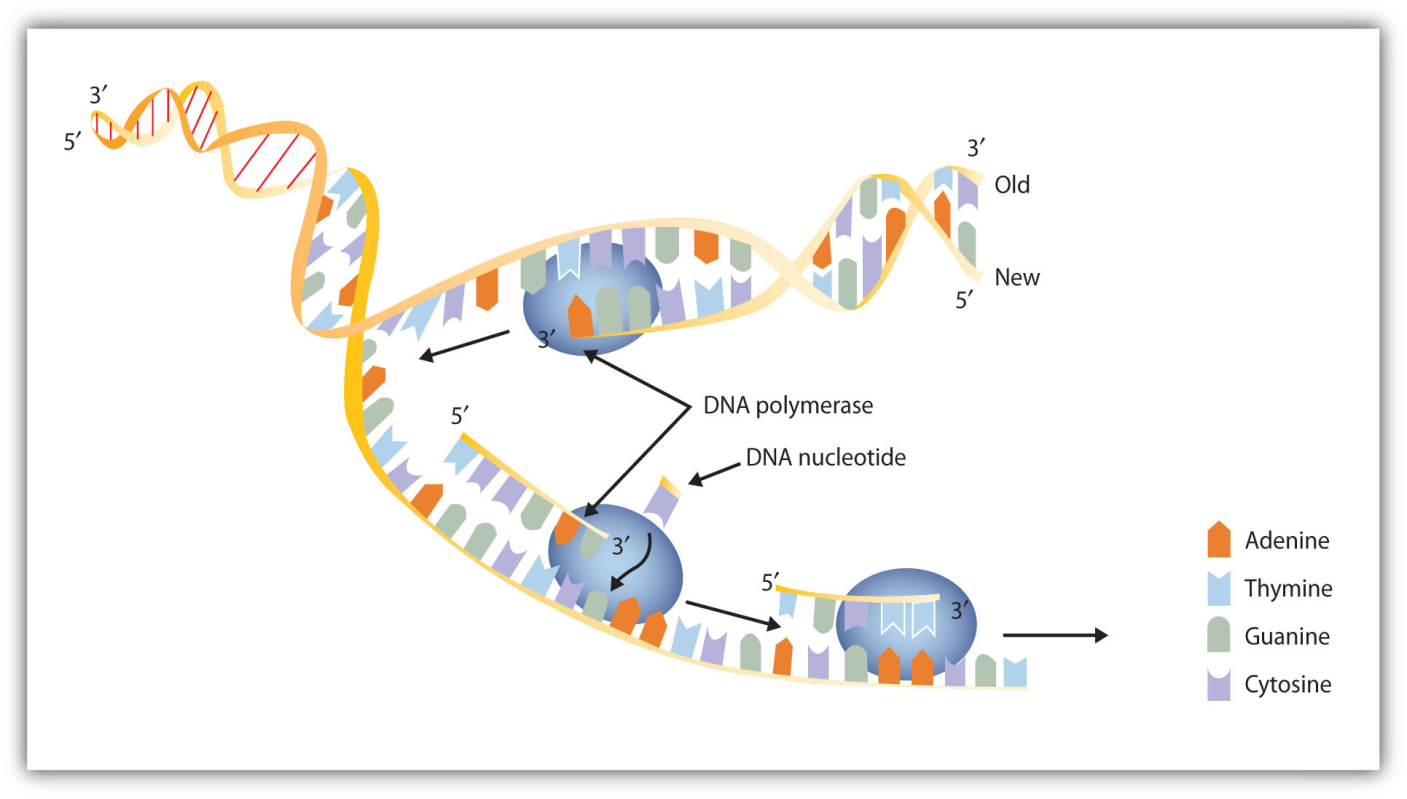 What is RNA?
RNA = Ribonucleic Acid
A complex biomolecule (nucleic acid) that transfers information from DNA to make proteins 
Single strand of nucleotides 
RNA is a complementary copy of DNA used to make proteins.
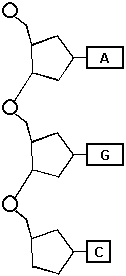 RNA nucleotides
Small subunits that make up RNA are called nucleotides 
Each nucleotide has three parts:
A phosphate group
A simple sugar (carbohydrate) called ribose
A nitrogen-containing base (nitrogenous base = A, C , G & U)
U= uracil (Replaces T)
A= adenine
G= guanine
C=cytosine
Complementary base pairs → A-U & C-G
Phosphate group and ribose make up backbone of RNA
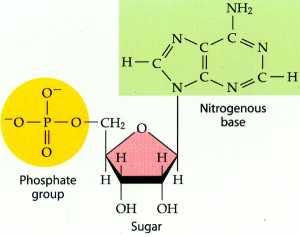 3 Types of RNA
mRNA → messenger RNA
carries a copy of the DNA’s instructions (code) for the creation of proteins.
rRNA → ribosomal RNA
Makes up ribosomes - structures where proteins are assembled.
tRNA → transfer RNA
carries amino acids to the ribosome and matches them to the coded mRNA message.
Transcription
Formation of a mRNA strand which is complementary to a DNA strand 
Making mRNA from DNA in a 5’ to 3’ direction 
Inside the nucleus of a Eukaryotic cell 
Inside the cytoplasm of a  Prokaryotic cell  
Transcription using the enzyme RNA polymerase
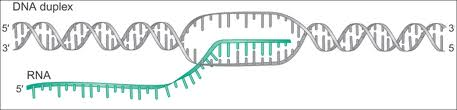 Transcription Process
RNA polymerase is an enzyme that separates the two DNA strands and combines to a portion of DNA that codes for a specific protein.  
uses only one side of DNA to create a single strand of RNA.
Uses only  DNA as a template to lay RNA nucleotides in a specific order according to the DNA code.
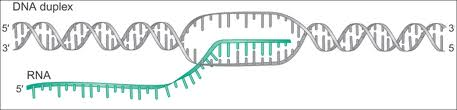 Transcription Process
2. When the DNA opens a transcription bubble occurs exposing the DNA nucleotides 
3.  New bases are added to a growing mRNA strand in a 5’ to 3’ direction according to the complementary base pairing rules: 
DNA = A  T  T  C  G  C  A  T  T
RNA = U  A  A  G  C  G U  A  A
4. A sequence of DNA nucleotides (terminator) will end the process of transcription and cause RNA polymerase and the mRNA strand to detach
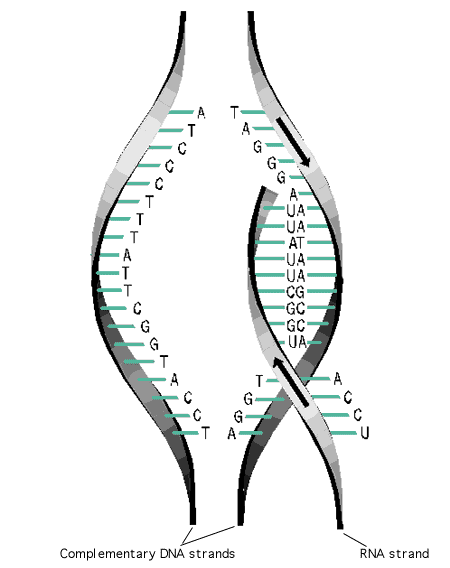 Amino Acids
Basic building blocks of proteins 
There are 20 common amino acids
Amino acids are connected by peptide bonds 
A chain of amino acids is called a polypeptide chain
The creation of the polypeptide chain (protein) occurs in ribosomes
Free Ribosomes – create proteins for 
the cell
Bounded Ribosomes – create proteins to be 
shipped out of the cell
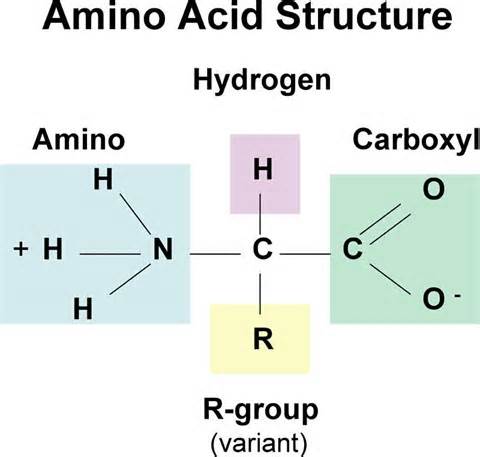 Codon & Anticodon
Every 3 nitrogenous bases on the mRNA codes for 1 amino acid. This is called a codon. 
tRNA  carries the amino acids to the ribosome and matches them to the mRNA by having an anticodon 
Anticodon is a set of three nucleotides on tRNA that is complementary to a mRNA codon
Example: Codon GGG pairs with Anticodon CCC
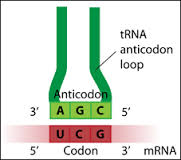 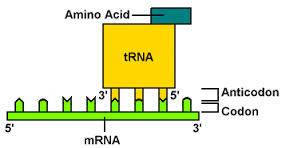 Translation
Process  that converts or translates the information in a sequence of nitrogenous on the mRNA into a chain of amino acids to create a protein
Translation occurs in a 5’ to 3’ direction 
The chain of amino acids is called a polypeptide chain 
The polypeptide chain codes for a protein from a gene on the DNA molecule
Translation Process
Translation begins at the start codon on the mRNA. The start codon is always AUG 
2. tRNA delivers the first amino acid to the ribosome to begin to produce the polypeptide chain 
tRNA contains an anticodon that binds to the mRNA’s codon and carries one kind of amino acid.
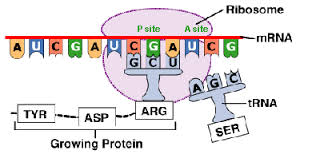 Translation Process
3. The elongation of the polypeptide chain occurs when the next tRNA brings another amino acid to the ribosome.  
4. The polypeptide chains continues to grow until a stop codon appears on the mRNA. 
5. The tRNA brings the corresponding amino acid to stop the process of translation. Now the newly formed polypeptide (protein) is then released.
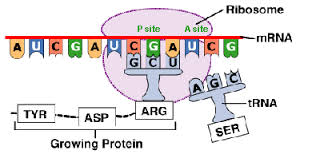 Determining Protein Sequence
The Central Dogma
DNA→ mRNA→ Protein
The creation of mRNA from DNA is called Transcription 
The creation of a protein from mRNA is called Translation
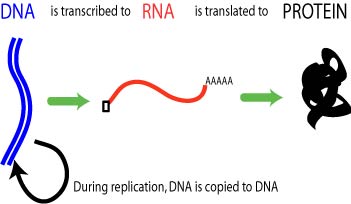 Comparing DNA and RNA
Mutations
A Mutation is a permanent change of the nucleotide sequence of the genome of an organism
Genome is the complete DNA sequence of an organism 
Typically happens during replication if it affects a single gene
If a mutation is not fixed, if may permanently change an organism’s DNA
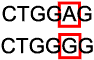 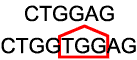 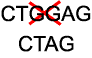 Effects of Mutations
Genetic diseases
Cancer
New genetic traits
No harm at all
Manipulating DNA
How can we manipulate DNA?
Literally cut it into pieces.
Done through proteins called restriction enzymes
What can it be used for?
Paternity testing
Criminal Investigation
Genetic Engineering
Cloning
Paternity and Criminal Investigations
Cut up fragments of DNA are put into a gel electrophoresis.
Depending on how big the segment of DNA, the further down the gel a fragment of DNA will move.
Then compare one persons DNA to another persons to see if they’re related.
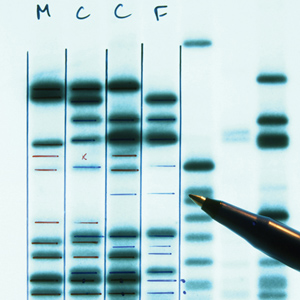 Genetic Engineering
Cut up fragments of DNA with specific genes can be added to DNA of a fertilized egg.
This can give rise to organisms with new traits.
Example:  Mice that can glow
Cloning
Theoretically, any organism can be cloned to make a  genetically identical organism.
These two  cats are clones but, they look different. This is because different genes on the same DNA can be activated by the different environments the organism grew up in.
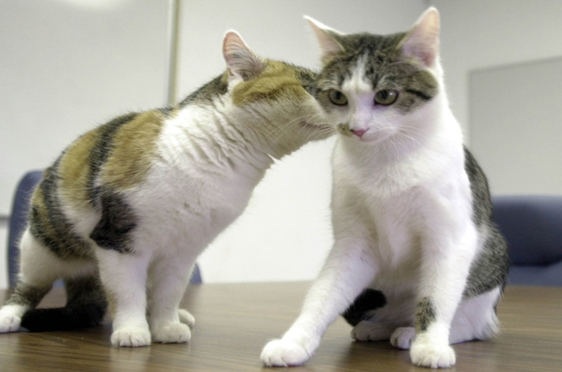 Dolly the Sheep (1996)
She was the first mammal to be cloned from an adult cell.
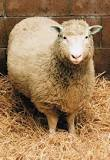